What we buy
Mike Berners-Lee
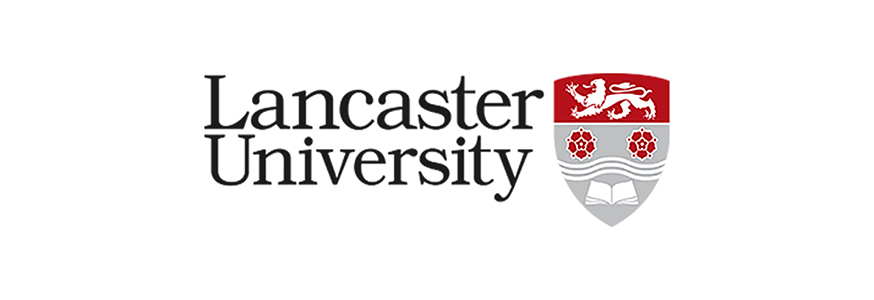 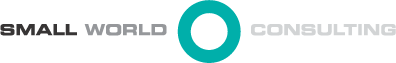 Thank you!
for being in this Assembly
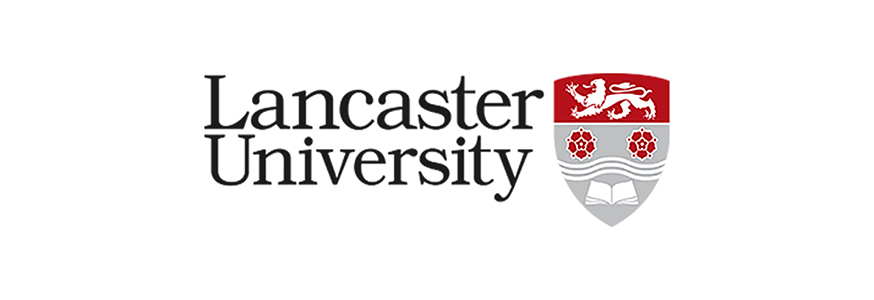 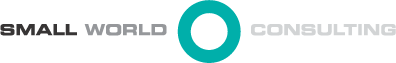 Average UK person’s Greenhouse Gas Footprint: 12.7 tonnes CO2e per year
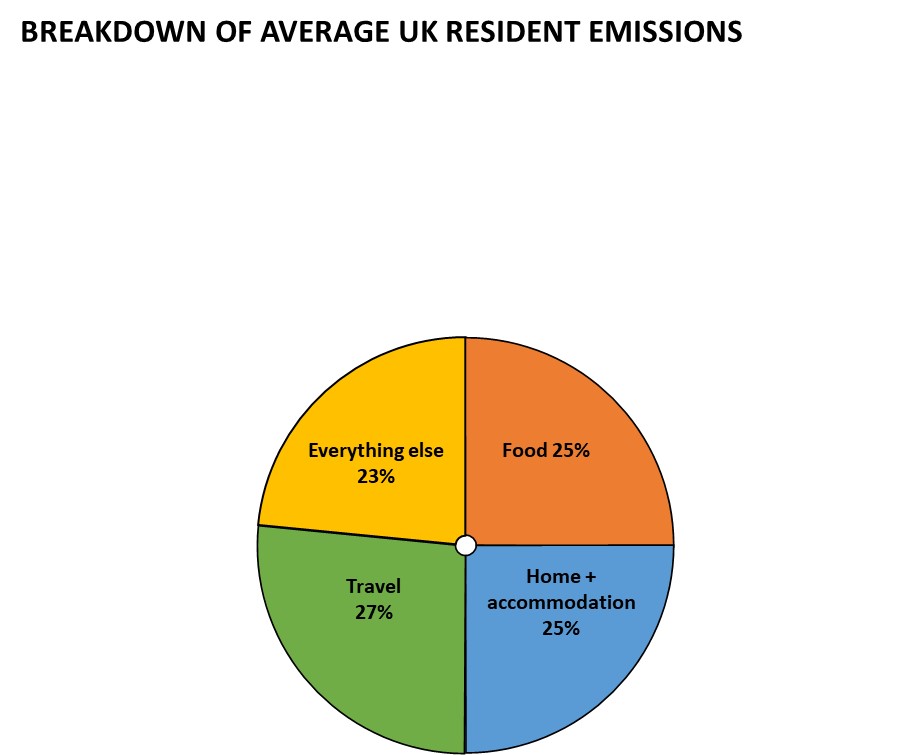 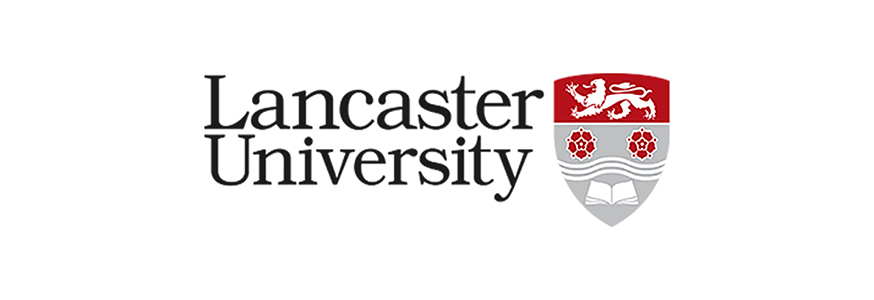 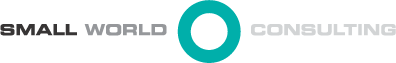 Average UK person’s Greenhouse Gas Footprint: 12.7 tonnes CO2e per year
Food 25%
Everything else
23%
Home + accommodation
25%
Travel
27%
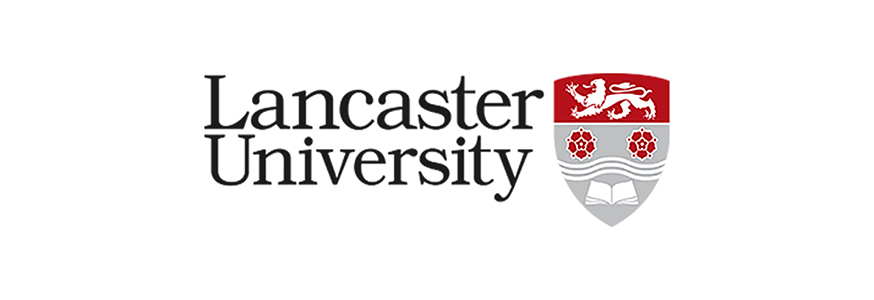 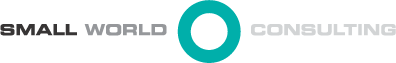 Physical things we buy (other than food)
Food 25%
Everything else
23%
Home + accommodation
25%
Travel
27%
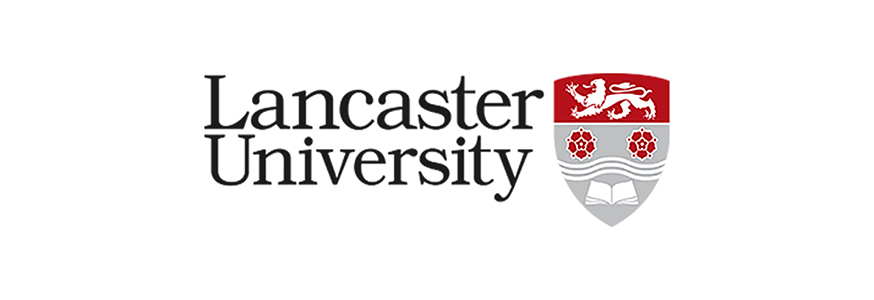 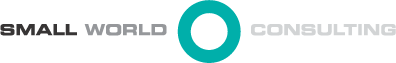 The carbon footprint of things we buy
Manufacture
+
+
Use
End of life
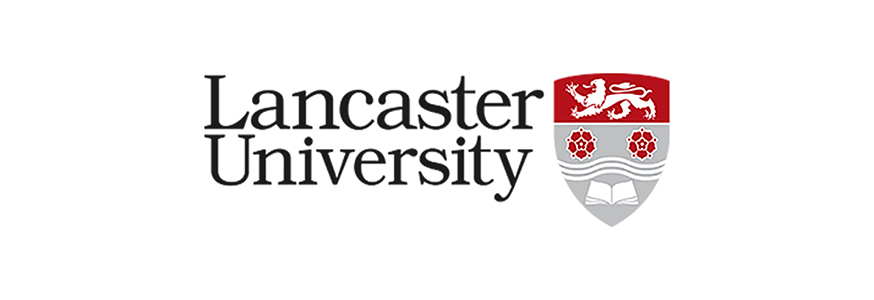 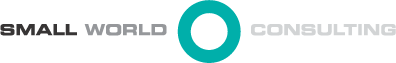 +
+
Gas Boiler



Petrol car



Electric car
Use
Manufacture
End of life
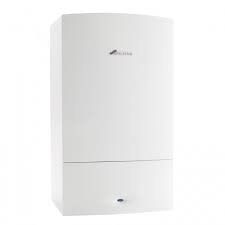 +
Efficiency is critical.
+
+
+
Use
Use
End of life
Manufacture
Manufacture
End of life
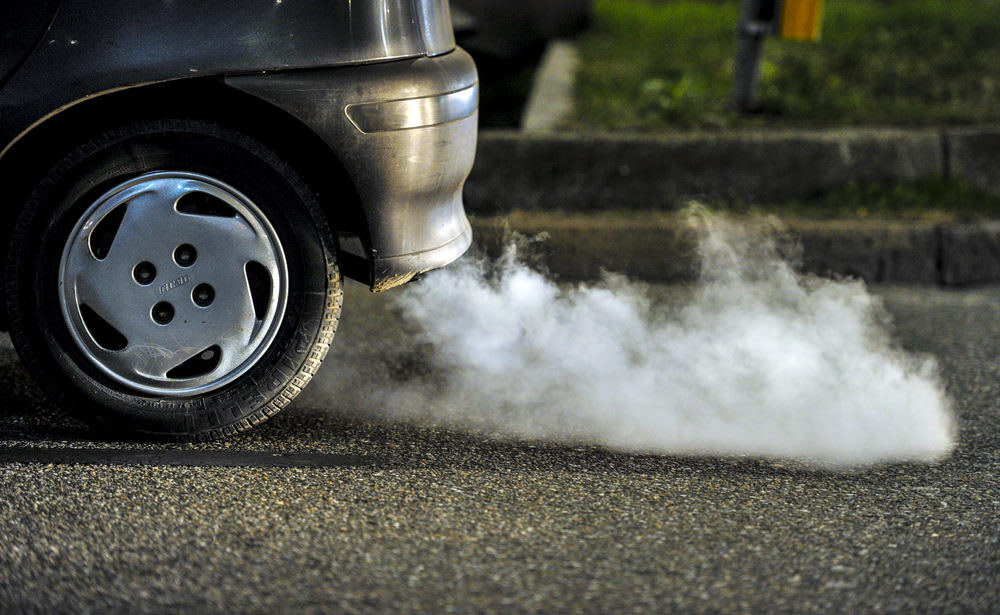 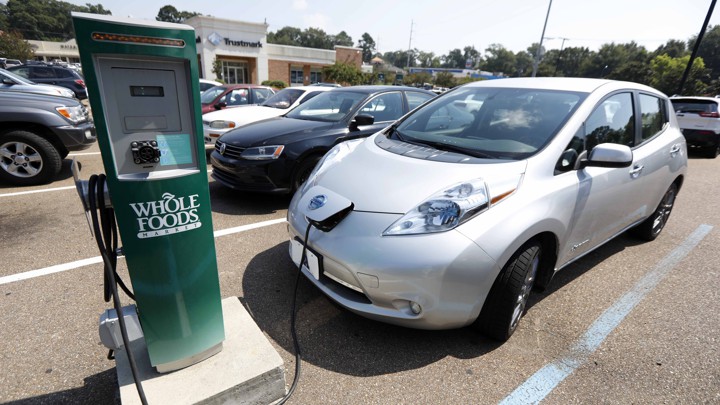 Efficiency is and electrification is critical but manufacture also has a big impact
Smartphones



Furniture



Houses
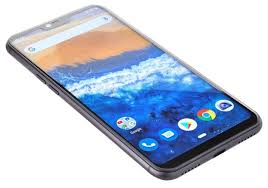 IT kit needs to last and be repairable.
+
+
+
End of life
End of life
Manufacture
Manufacture
Use
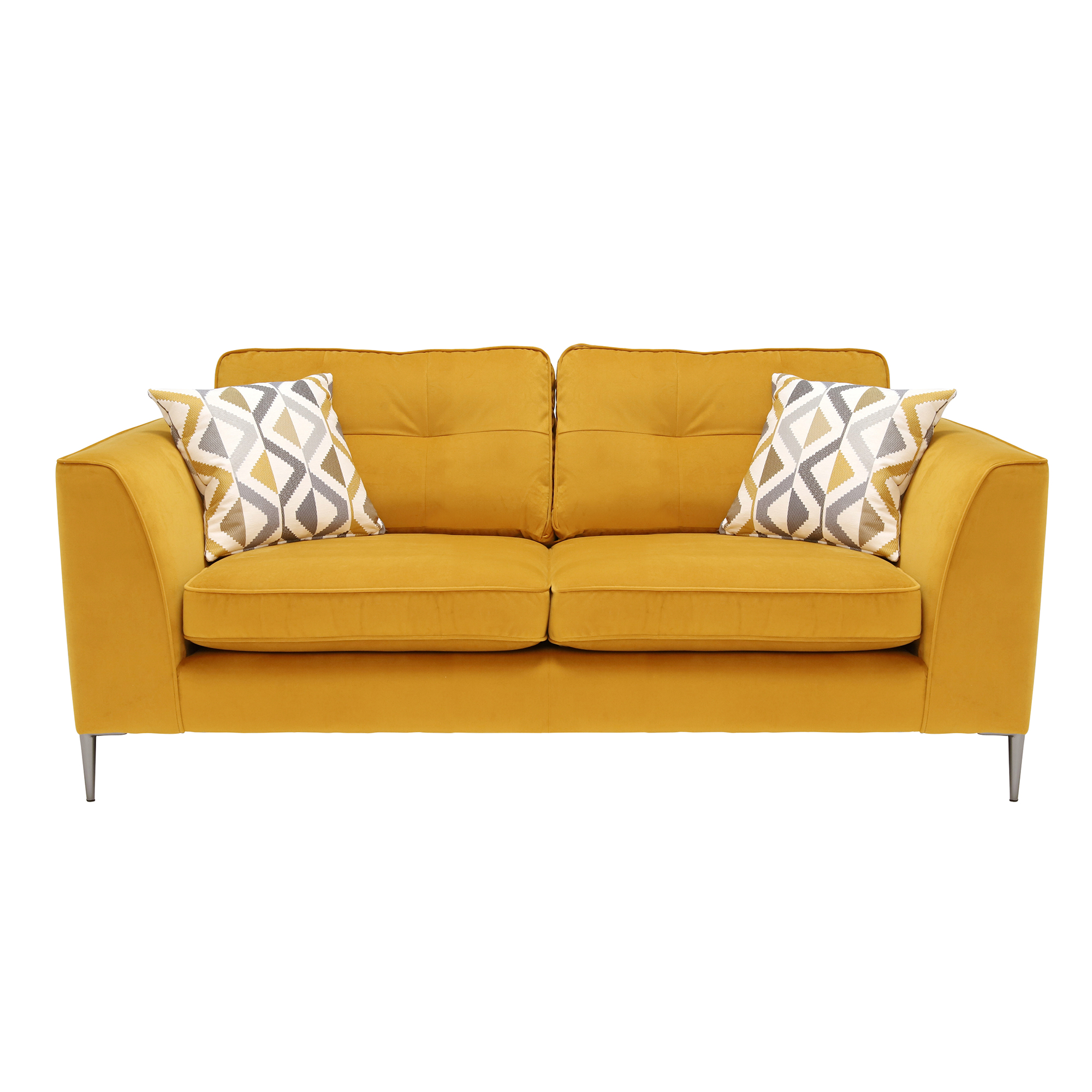 Make to last, sustainable materials, repair and pass it on.
+
Living in the house depends on how it was built
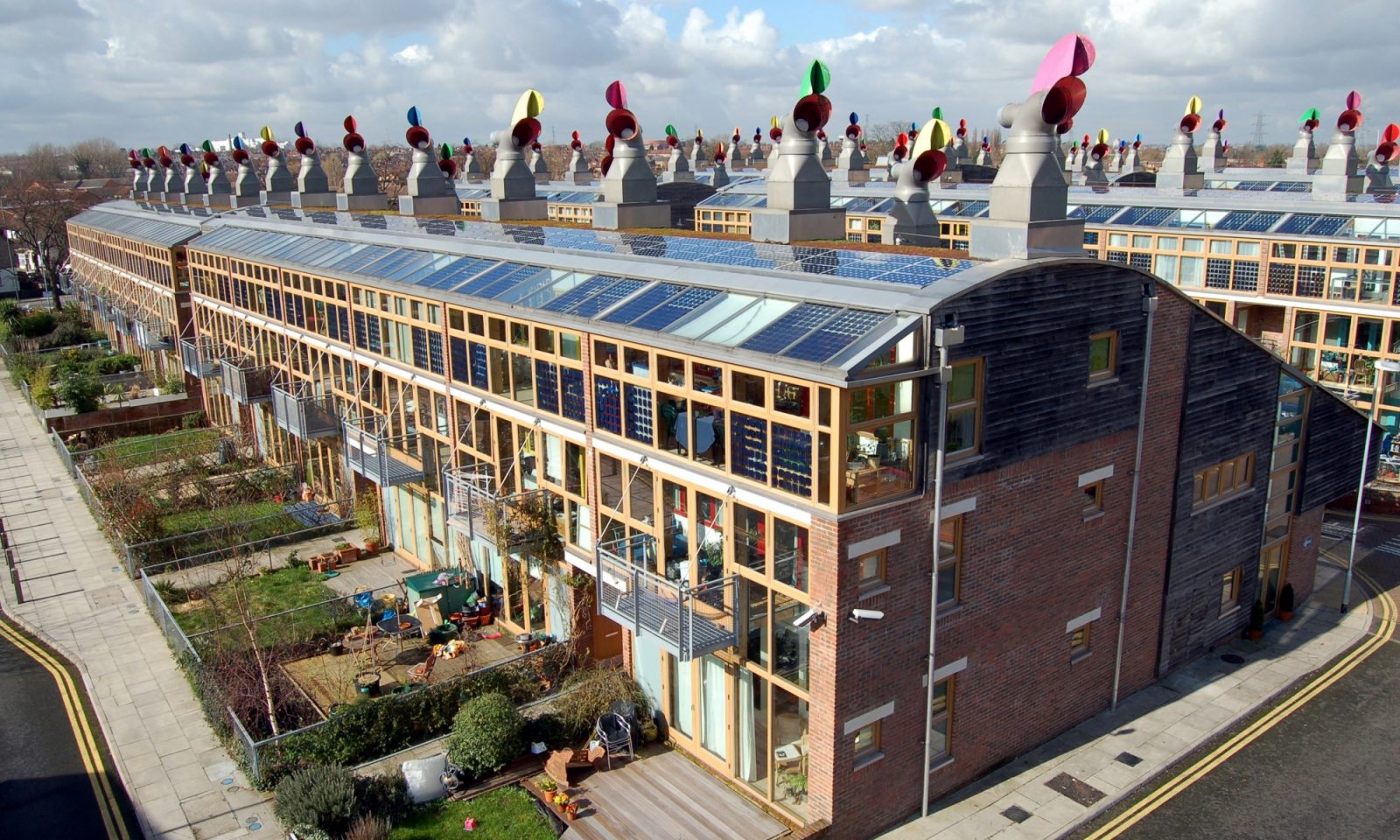 Construction ?
Build zero energy homes or better and improve old ones
Some core materials – and ways to cut carbon
Steel
Use less
More recycling 
Phase out coal from production
Cement
Alternative materials – e.g. timber frame houses.
‘Eco cement’ 
Plastic
Carbon is not the only problem
E.g. Glass bottles could be higher carbon but better in other ways
Recycle 
Wood
Trees remove carbon from the air
Must be from sustainable forestry
Batteries
Huge issue for electric cars and also for IT
Not just carbon
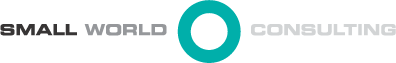 5 Rs  - for products and packaging
Reduce 
Buy less junk
Buy ‘pre-loved’
Choose sustainable materials and sustainable production
Buy quality things that are made to last.
Share, borrow or hire
Repair (and maintain)
Re-use
Or pass it on to someone who will reuse it
Make it into something new
Recycle
E.g. It takes about 20% of the carbon to recycle steel as to create it from iron ore
Segregate everything
Recover (almost last resort)
E.g. burn it to get some energy back
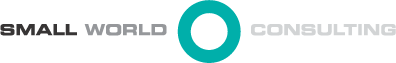 Food 25%
Everything else
23%
Home + accommodation
25%
Travel
27%
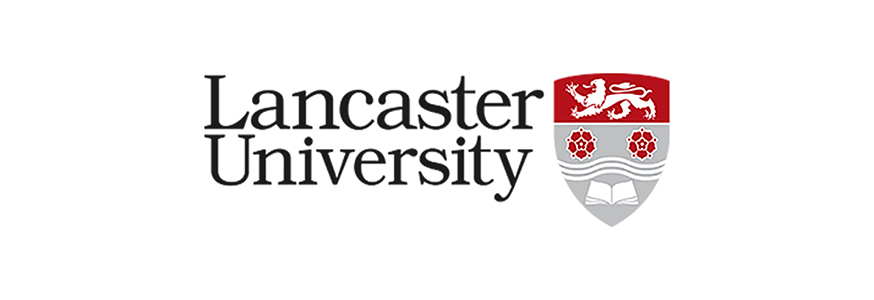 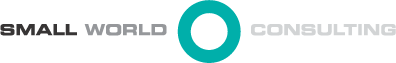